REPRODUCTION in VERTEBRATES
Life Sciences
Life Sciences
Key Points: Reproduction in Vertebrates
	
What are Vertebrates?
External vs Internal Fertilisation
Ovipary, Vivipary and Ovovivipary
Amniotic Egg
Precocial vs Altricial Development
Parental Care
Life Sciences
Question
 What are Vertebrates?

 Answer
 A large group of animals distinguished by the
 possession of a backbone and internal
 skeleton including fish, amphibia, reptiles,
 birds and mammals.
Life Sciences
Question
   What is the difference between External and Internal Fertilisation?
Life Sciences
Answer
External fertilisation is a mode of reproduction in which a male’s sperm cells fertilise ova outside of the female body. Eg fish lay eggs in water and male deposits sperm over the eggs. 

Internal fertilisation is when the sperm and ovum combine inside the body of the female.
Life Sciences
External Fertilisation
Picture from www.majordifferences.com
Life Sciences
External fertilisation: Advantages

Spawning leads to greater genetic variation.
No energy required from the female during the incubation period.
Eggs do not dehydrate in an aquatic environment.
Life Sciences
External fertilisation: Disadvantages

Eggs are exposed to harsh conditions and predators.
Fertilisation is left to chance because the current can wash sperm away.
Large quantity of male and female gametes required.
Life Sciences
Internal fertilisation: Advantages

The fertilised ovum is well protected.
It increases the probability of fertilisation.
Specific mate selection.
The developing embryo is not exposed to external risks such as predation.
Life Sciences
Internal fertilisation: Disadvantages

Smaller number of offspring.
Great amount of energy required from the female during gestation.
Life Sciences
Ovipary, Vivipary and Ovovivipary

What is the difference?
Life Sciences
Oviparity
The expulsion of undeveloped eggs. Eggs may have been fertilised before release, as in birds and some reptiles, or are to be fertilised externally, as in
amphibians and fish.
Life Sciences
Viviparity
Development of the embryo inside the body of the parent.
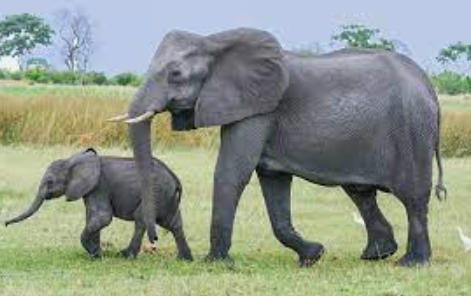 Life Sciences
Ovoviviparity
The mode of reproduction in which embryos develop inside eggs that are retained within the mother’s body
Until they are ready to hatch, e.g sharks and snakes.
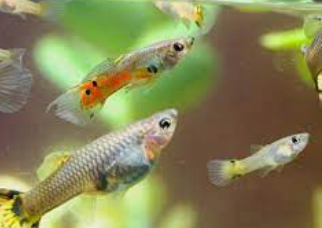 Life Sciences
Amniotic Egg – What is it?
Amniotic eggs enable animals to reproduce on dry land. These eggs have an amniotic membrane, hard shell to protect the developing embryo. The shell also prevents dehydration and allows gases exchange, O2 and CO2.

The albumin (egg white) provides the embryo with water and protein.
The egg yolk (yellow) provides vitamins, minerals, lipids and protein to the developing embryo.
Life Sciences
Amniotic Egg
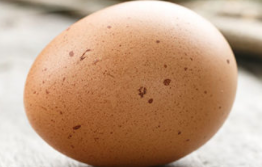 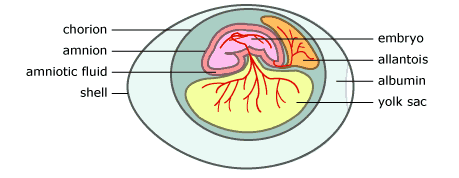 ucmp.berkeley.edu
Life Sciences
Key Terms – Amniotic Eggs

Amnion – The innermost membrane of the fetal membranes. The sac in which the embryo is suspended. Protects the embryo from shock and dehydration.
Chorion – Allows gases exchange from embryo to external environment.
Allantois – Stores N-wastes.
Life Sciences
Amniotic Egg
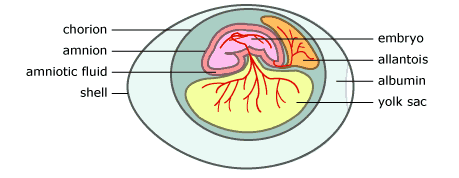 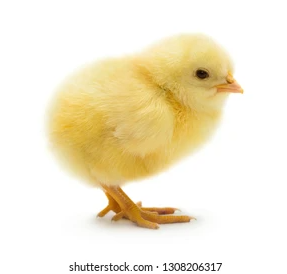 ucmp.berkeley.edu
Life Sciences
Precocial Development
Altricial Development
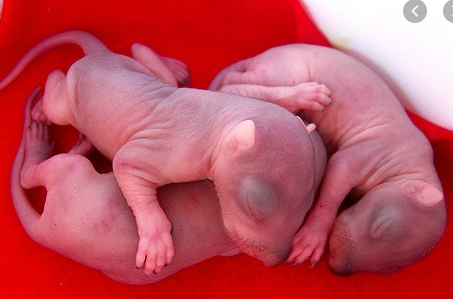 Infant Squirrels – picture from City Wildlife
Life Sciences
Precocial Development
    Animals hatched or born in an advanced state. 
   The new-born has the ability to move and feed freely.
   Hearing and sight are well developed at birth.

Altricial Development
   Opposite of the above, these new-borns need extensive
   parental care.
Life Sciences
Parental Care
    A contribution by parents that increases the chance of
   survival of the offspring. Forms of care may include
   preparing a suitable rearing environment, providing food
   and defending the young against predators. Often,
   animals that provide parental care, produce less offspring
   but there is a greater chance of survival. In mammals there
   are two major phases of care – gestation and the period of
   milk production.   
   We appreciate what our parents have done for us!
Life Sciences